P 6 Dictation 3Book 11 Unit 3
6th November, 2019
Week 10
A. Vocabulary
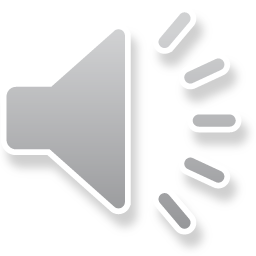 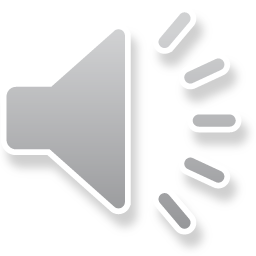 an accountant
        an architect
        a computer programmer
        a fashion designer
        a flight attendant
a journalist
        a judge
        a lawyer
        a secretary
        an optician
        a plumber
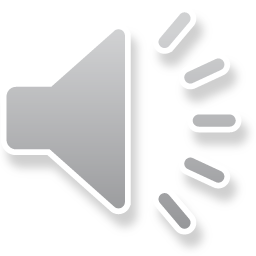 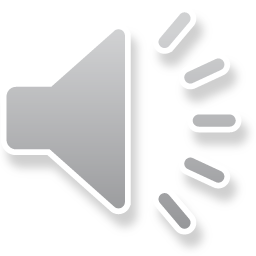 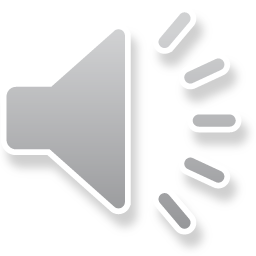 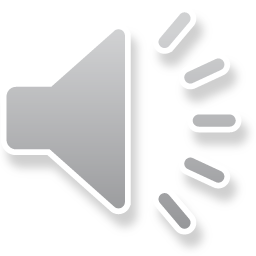 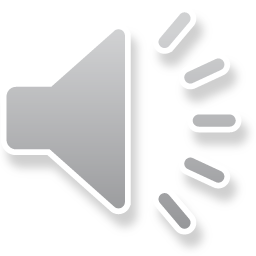 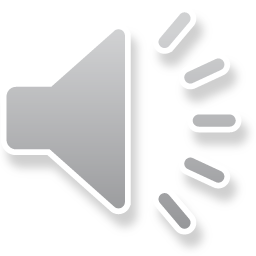 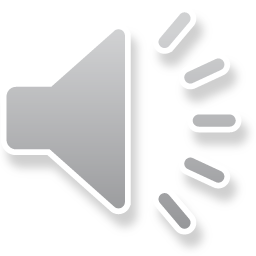 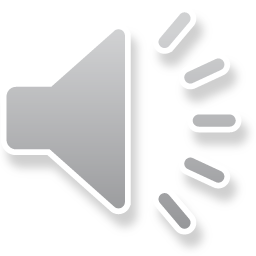 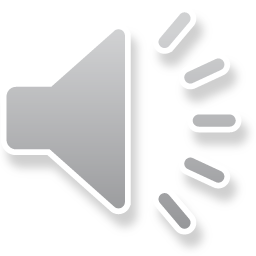 B. Paragraphs
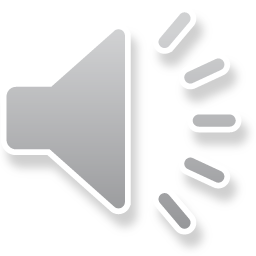 I’ve flown around Asia recently, but I might take some longer trips next year. According to my roster, I’m going to travel to the United States and Europe soon!
That’s really exciting! Can you tell us what makes a good flight attendant?
Well, a flight attendant has to serve passenger on the flights. No one wants to see a miserable face, so we always put on a cheerful face and talk to the passengers cheerfully. There might be emergencies and flight attendants have to stay calm. We have to handle all difficult situations calmly. Being patient is essential too!
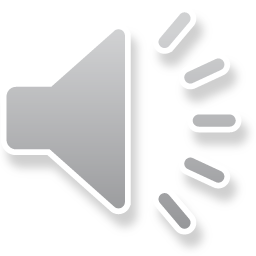 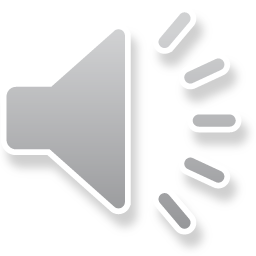